En búsqueda de una política de seguridad
Apuntes para el debate
Seminario Cesig
1
Contenido
El debate sobre los objetivos
Debilitamiento de las organizaciones criminales
Fortalecimiento de las instituciones
Reconstrucción y prevención social
Seminario cesig
2
El debate sobre los objetivos
Objetivos posibles y sus instrumentos

Combate al narcotráfico              ¿Legalizar o no?; cooperación internacional, fuerzas federales, actores prioritarios
Reducción de violencias e inseguridad:           narco no prioritario; fortalecimiento de policías y procuración de justicia; importancia de gobiernos locales 
Construcción de paz:            atención de causas sociales, participación de sociedad indispensable
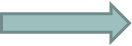 Seminario cesig
3
Tres dimensiones de la política de seguridad para los objetivos anteriores
Debilitamiento de las organizaciones criminales
Fortalecimiento de la cadena institucional de seguridad y justicia
Atención de factores sociales que propician el surgimiento y la continuidad del fenómeno criminal
Seminario cesig
4
Debilitamiento de las organizaciones criminales
¿De qué organizaciones criminales (OC) estamos hablando?
Las OC han registrado una evolución y dinámica aceleradas en los últimos años:  
 De la corporación monopólica a la fragmentación (1990):
Pacífico, Juárez, Tijuana, Golfo, Milenio
 Segunda fragmentación y nuevas organizaciones  (2006-2010): 
Beltrán Leyva, Familia, Templarios, Zetas, CJNG 
Atomización (2012 a la fecha):
Alrededor de 250 bandas
Seminario cesig
5
Mapa 1: Fragmentación de organizaciones del narcotráfico 1990
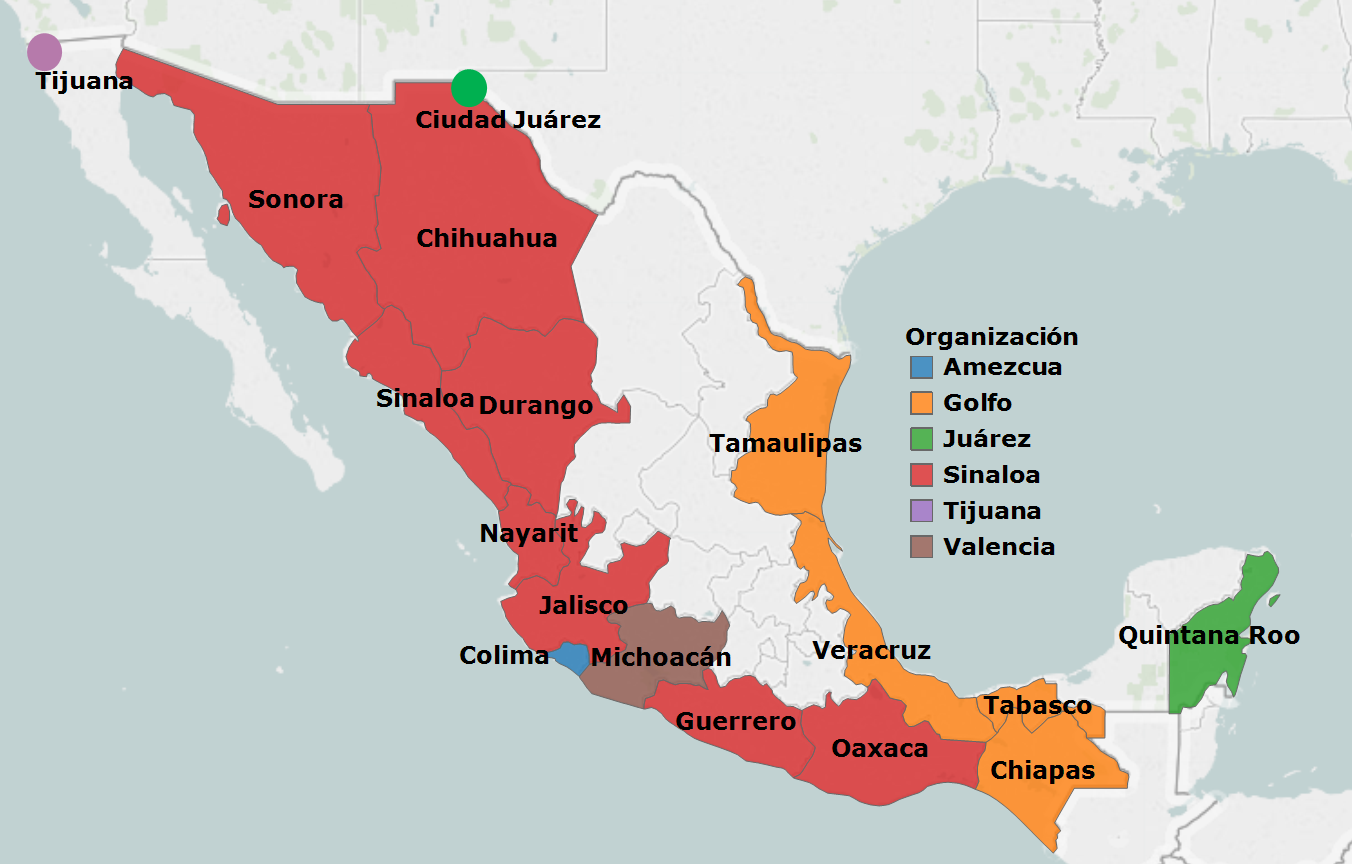 Debilitamiento de las organizaciones criminales
Los cambios en número han sido acompañados por otros de tipo cualitativo:  
 Ampliación y profesionalización de los aparatos de violencia
 Diversificación de las actividades delictivas: delitos patrimoniales (narcomenudeo, extorsión y secuestro)
 Federalización de crimen organizado de narcotráfico y bandas delictivas locales
 Control de otros mercados ilegales: tráfico de indocumentados, trata de blancas, robo de hidrocarburos, etc.
Control de actividades económicas legales: limón, aguacate, minería.
Captura y reconfiguración de instituciones estatales locales y apropiación de rentas públicas
Seminario cesig
8
TRÁFICO ILÍCITO DE DROGAS
2006
EVOLUCION DEL CRIMEN ORGANIZADO EN MEXICO: 2006-2016
Alcances trasnacionales

Organizaciones complejas

Control de Rutas

Respuesta federal
VIOLENCIA  GENERALIZADA
VIOLENCIA  ESTRATÉGICA
Alcance local

Organización simple o básica

Control de “Plazas”

Respuesta a nivel estatal o local
2016
EXTRACCIÓN DE RENTAS (extorsión, secuestro, piratería, etc.)
Debilitamiento de las organizaciones criminales
Frente a esta diversidad de las OC, deben plantearse estrategias diversificadas, con prioridades claras:  
Reducción de violencia: desarticulación de organizaciones más violentas. Supone la fusión de inteligencia y operaciones. Prioridad a construcción de áreas de inteligencia
Reducción de delitos de alto impacto: unidades policiales especializadas contra secuestro y extorsión, violencia contra las mujeres.
Investigación y desarticulación de redes de protección política y policiaca de las OC.
Estrategia contra lavado de dinero.
Cooperación internacional: apoyo de E.U. (tráfico de armas, lavado de dinero, reducción de consumo), Colombia y Centroamérica
Seminario cesig
10
Fortalecimiento de las instituciones de seguridad y justicia
La debilidad de las instituciones de seguridad y justicia es apabullante:  
Policías locales. Las confiables y eficaces se cuentan con los dedos de las manos. La Federal se estancó.
Ministerios públicos estatales y federal rebasados y sin las capacidades humanas, técnicas, organizativas para procurar justicia.
Poder judicial. Reticente al cambio y vulnerable frente
Sistema penitenciario, desastre cuantitativo y cualitativo 
El fortalecimiento ha sido lento y heterogéneo y se estancó en los últimos años.
Seminario cesig
11
PRESUPUESTO EN SEGURIDAD Y JUSTICIA POR DEPENDENCIA, 2012-2020 (pesos constantes de 2021)
Seminario cesig
12
DELITOS DENUNCIADOS Y CIFRA NEGRA, 2015 (%)
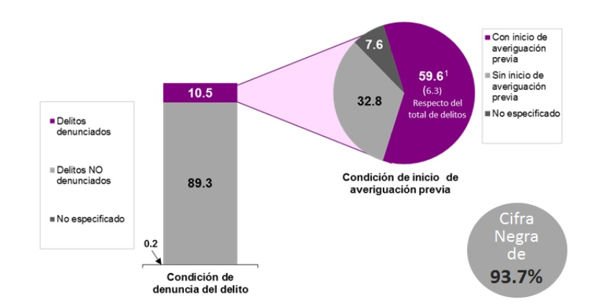 Fuente: INEGI (ENVIPE)
Seminario cesig
13
Seminario cesig
14
Atención de causas sociales y reconstrucción de comunidades
El crimen organizado tiene una base social amplia. En el caso del narcotráfico: 
Productores de drogas, consumidores, distribuidores, lavadores de dinero, normalizadores
En el caso del robo de hidrocarburos, comunidades que los venden
El debate sobre los factores sociales y económicos que propician la incorporación de los jóvenes a la vida delictiva es incipiente. 
Condiciones como pobreza, desempleo, falta de educación, etc., pueden ser causas necesarias pero insuficientes.
La presencia de la economía informal y sus puentes con la economía criminal
El Pronapred no avanzó mucho en determinar aquellos factores y programas que pueden incidir en la reducción de la violencia e inseguridad. La política social no es política de seguridad
Seminario cesig
15
Un modelo de prevención
Comunidad delictiva potencial 
(jóvenes 15-24
Adultos 25-40)
Factores sociales de riesgo
Comunidad delictiva real
Factores de contexto
Actividad delictiva
C4 y Área de Vinculación con la sociedad
Organización para reducir factores de riesgo
Reorganización operativa
Organización para la Seguridad
Participación comunitaria:
Lograr eficacia colectiva en seguridad
Fortalecimiento y dignificación de la policía municipal
(eficacia de la prevención)
16
Además de programas sociales “tradicionales” (atención familias rotas, educación, etc.) es necesario generalizar tres programas:
Atención y reducción de violencias de género
Atención a víctimas y búsqueda de desaparecidos.
Reconstrucción de la paz de comunidades afectadas por la violencia
Seminario cesig
17